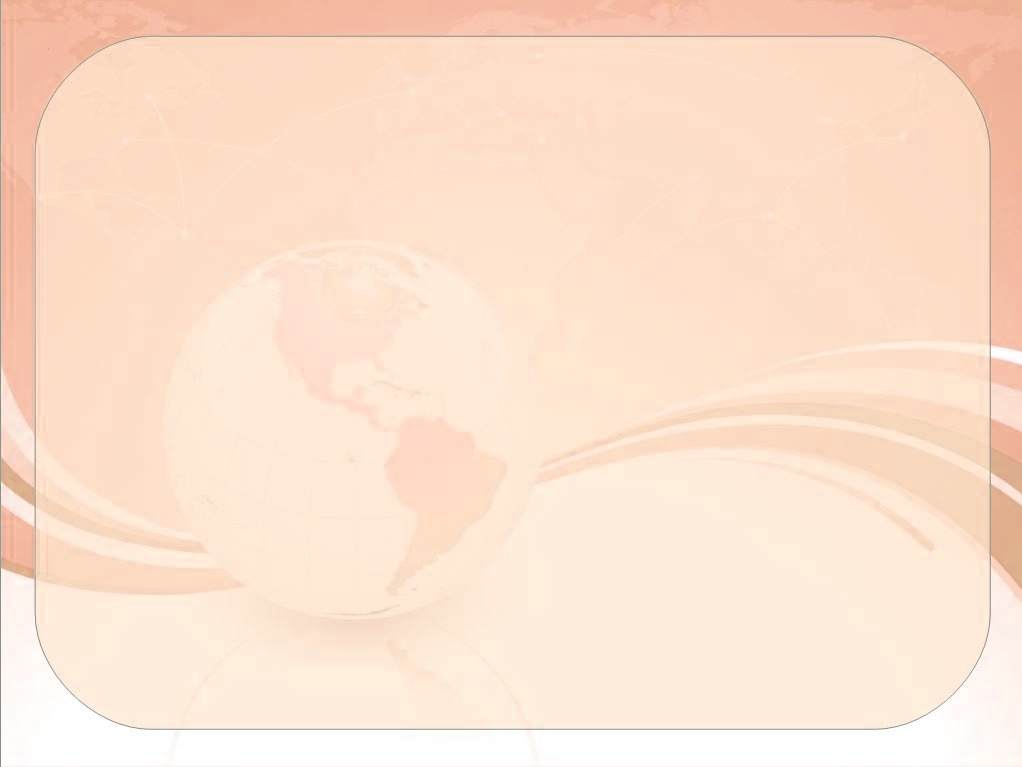 Непроизносимые         согласные в корне слова
Выполнила Бобровицкая Д.В.
ГБОУ лицей №507
ПРАВИЛО
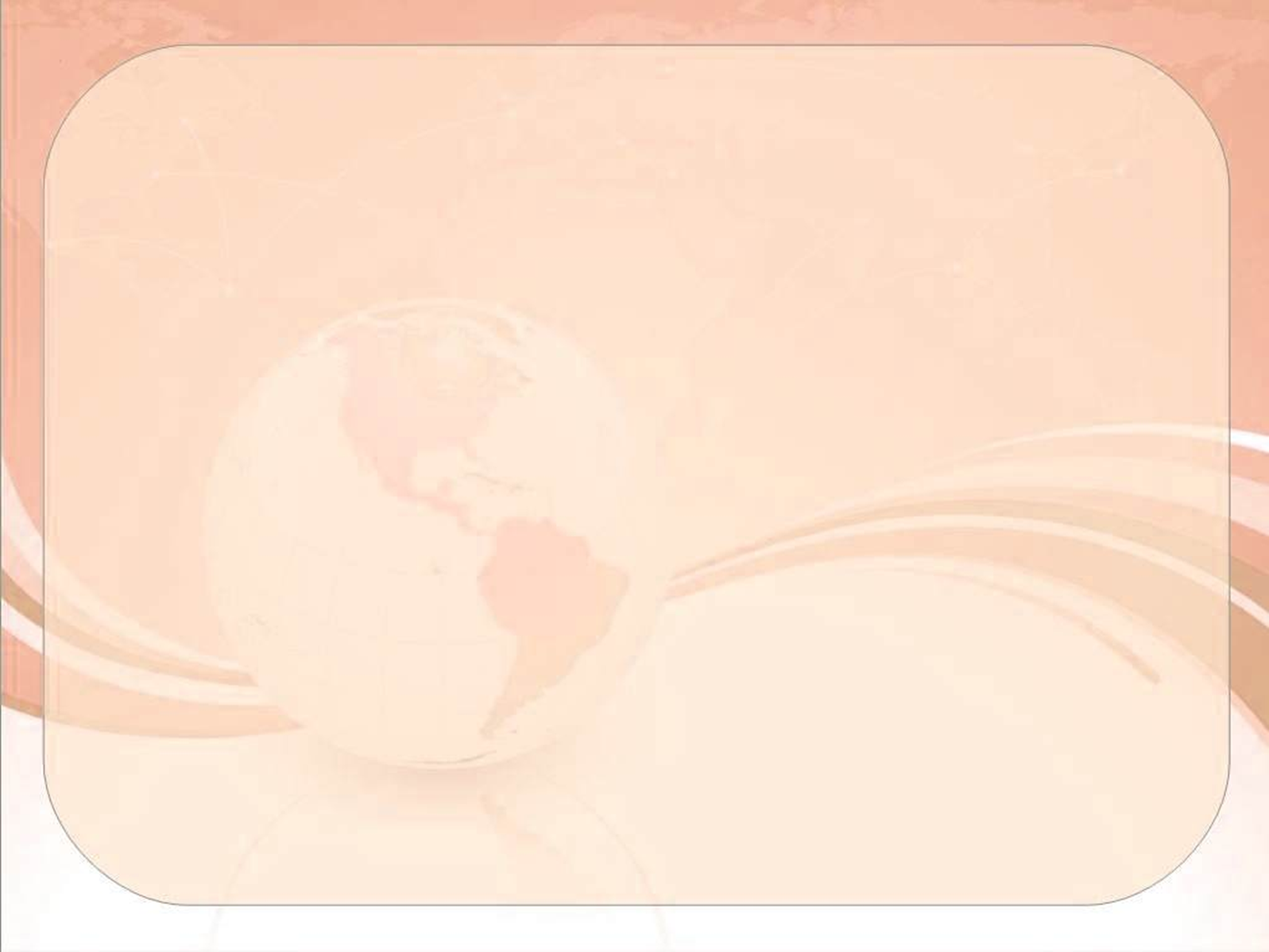 Чтобы узнать, есть ли в слове непроизносимый согласный, надо подобрать однокоренное слово, где согласный чётко слышится или отсутствует, например опас?ный => опасен => опасныйгрус?ный => грусть => грустный
  Если ты не можешь подобрать проверочное 
слово, то загляни в словарь.
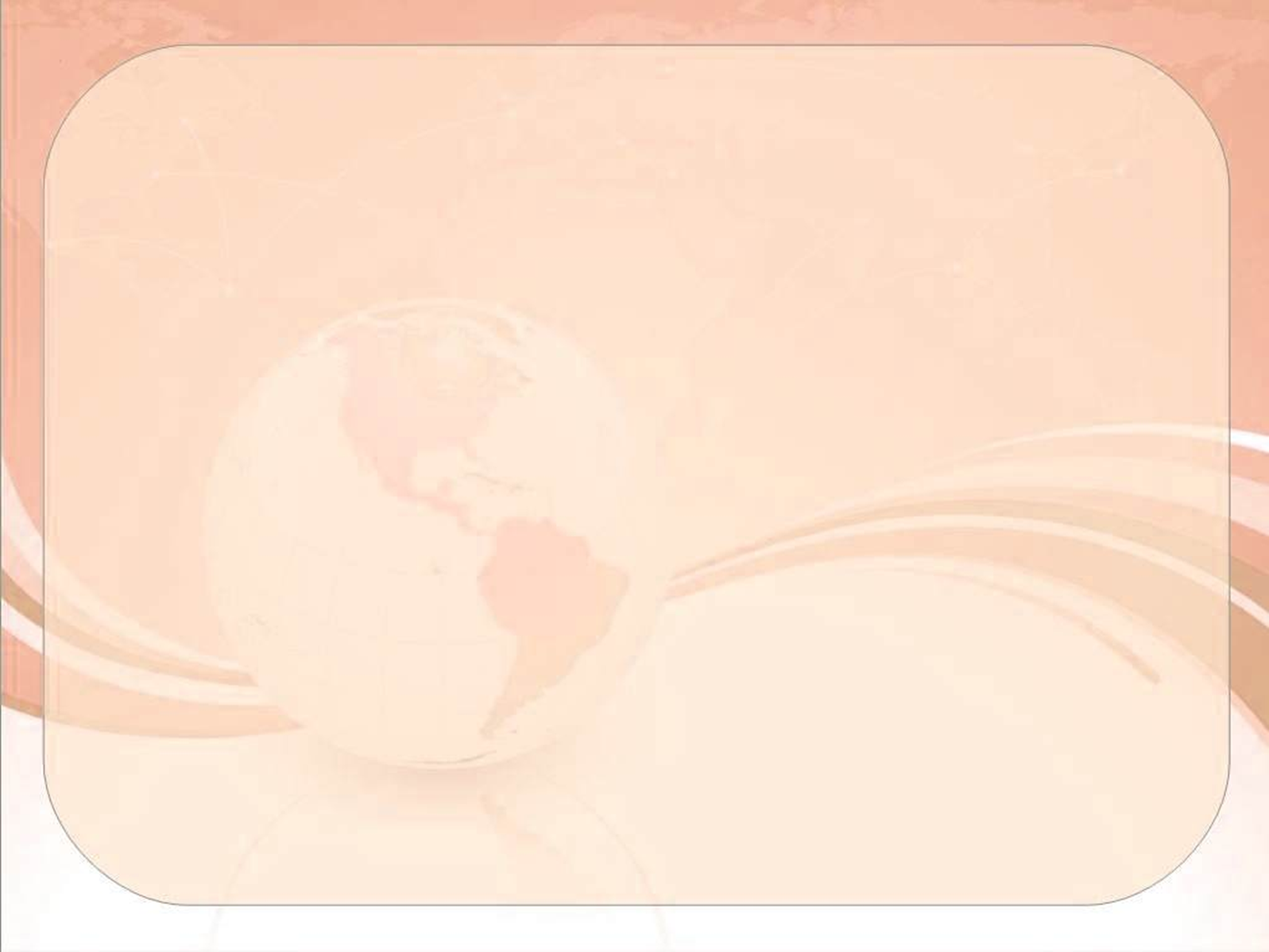 Упражнение 1
Вставьте пропущенные буквы: в именах прилагательных – непроизносимые согласные 
(если таковые имеются), а в именах существительных – парные по признаку глухости-звонкости согласные.
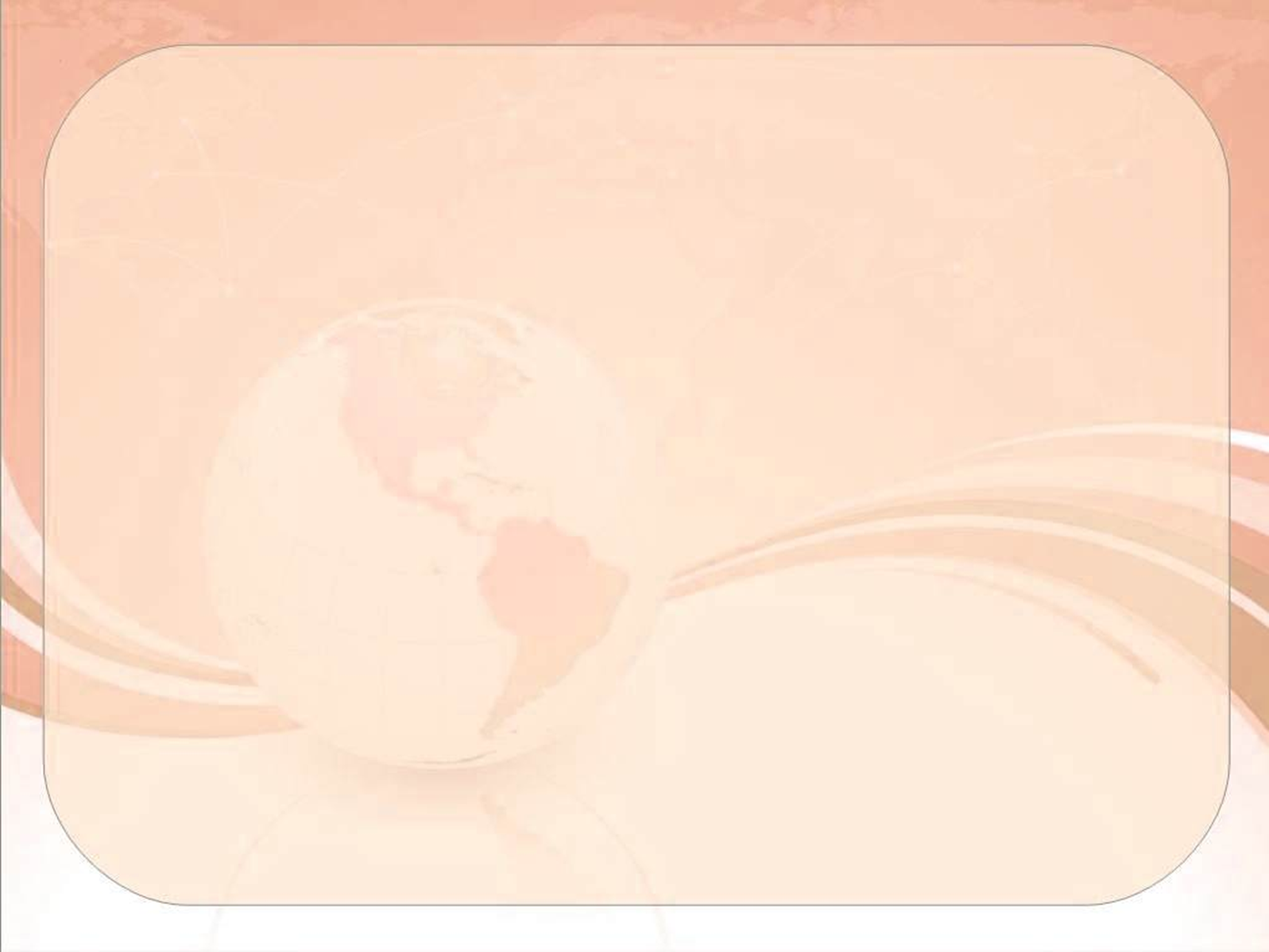 Парус...ная  ло...ка 
Паруса, лодочкаде...ская  крова...ка
Дети, кроваточка капус...ные  пиро...ки
Капуста, пирожок
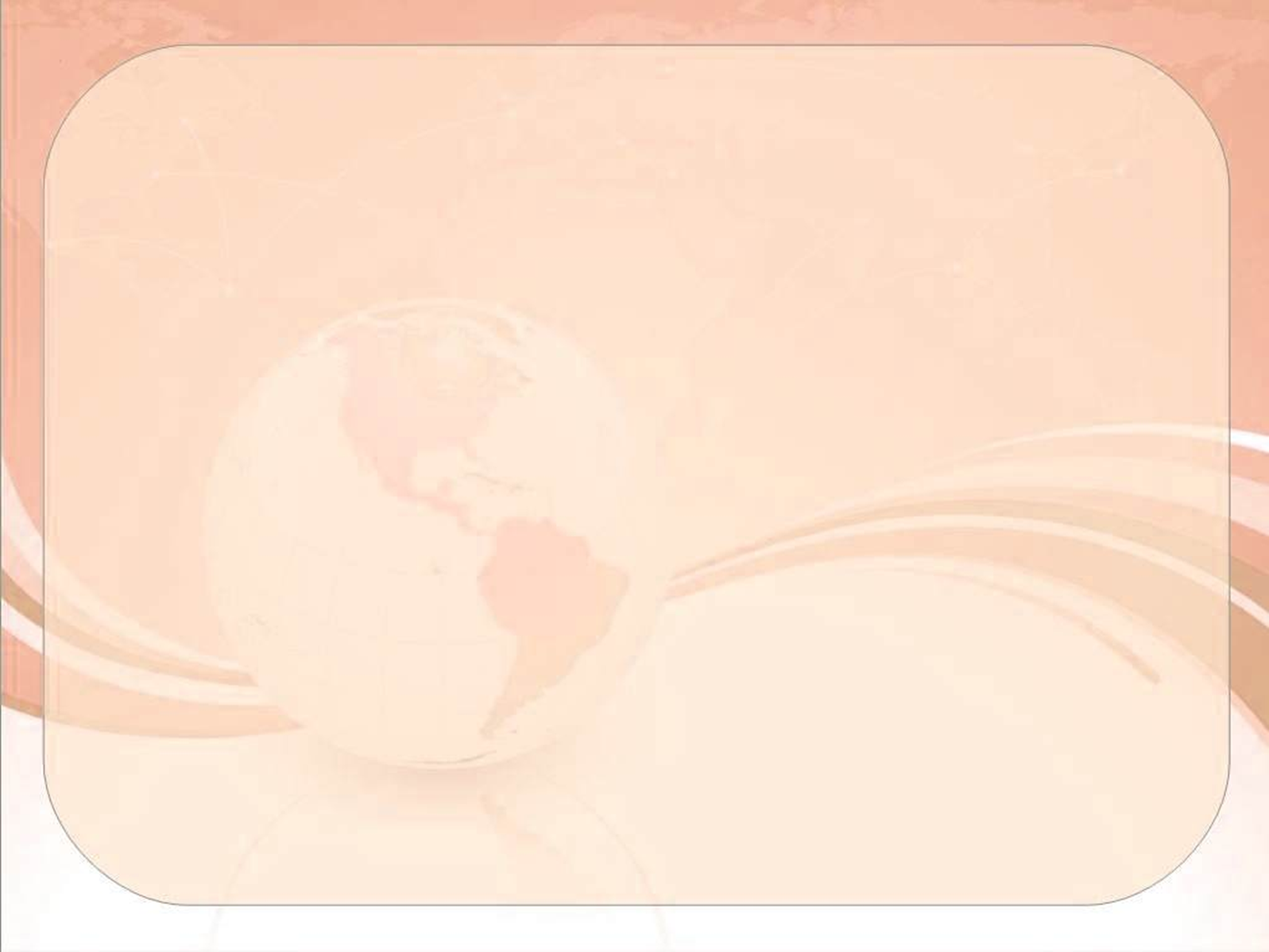 Радос...ная  улы...ка 
Радость, улыбочкапрекрас...ная  бро...ка
Прекрасен, брошечка горо...ская площа…ка
Города, площадочка
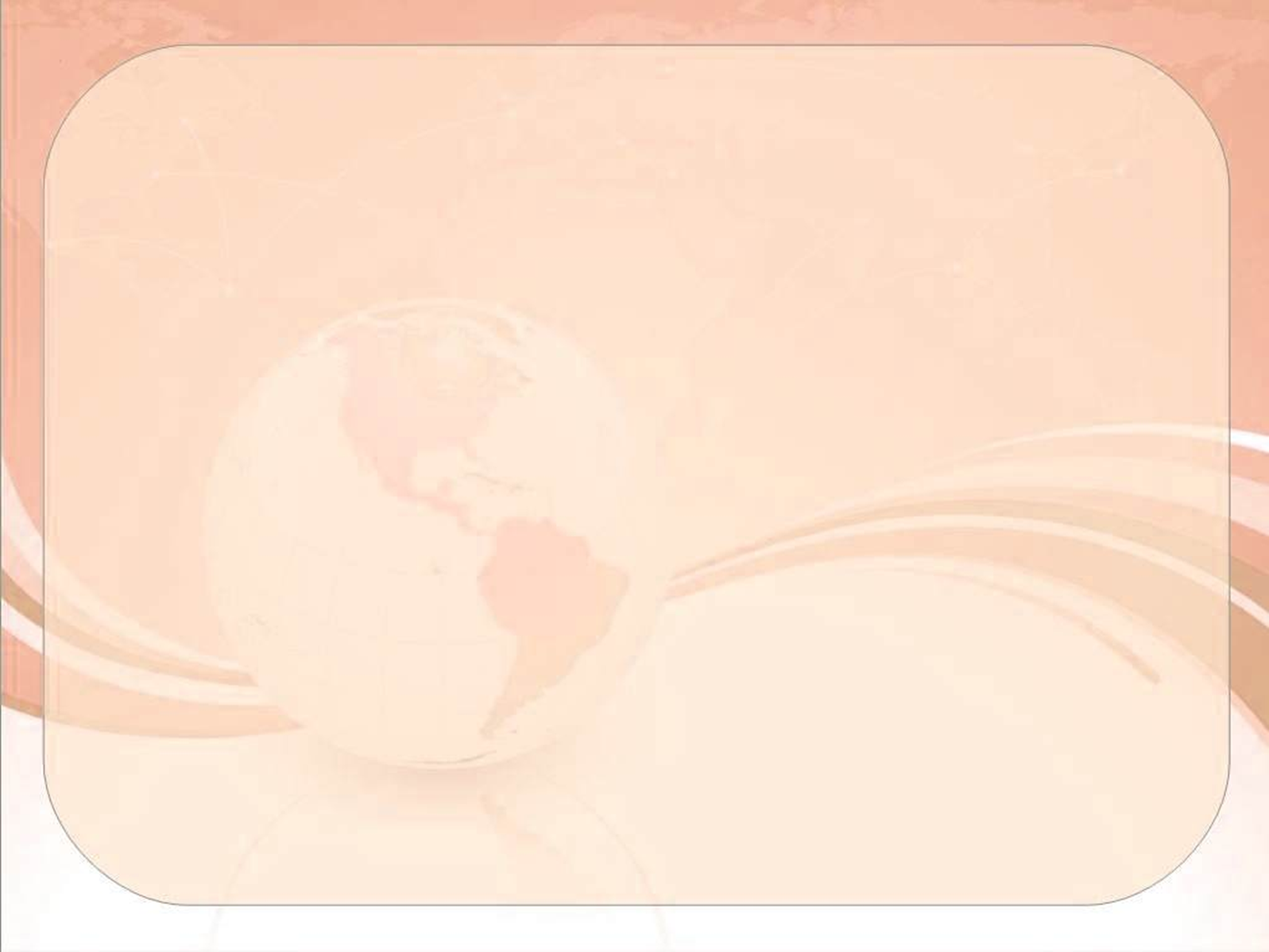 Грус...ная  ска...ка 
Грусть, сказочкаинтерес...ная  кни...ка
Интересен, книжечка
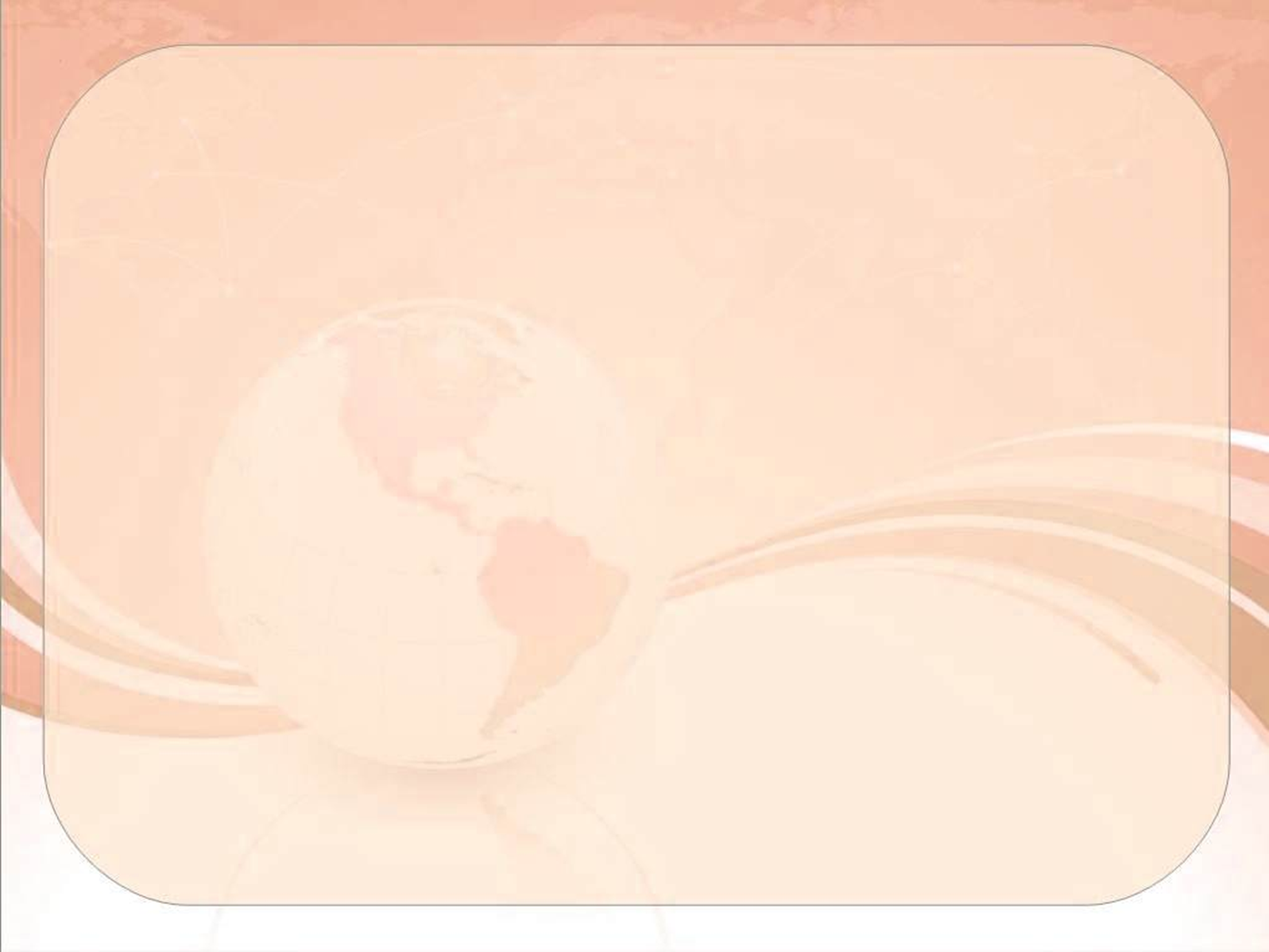 Упражнение 2
Соедините имена прилагательные с подходящими по смыслу именами существительными. Вставьте, где это необходимо, непроизносимые согласные.
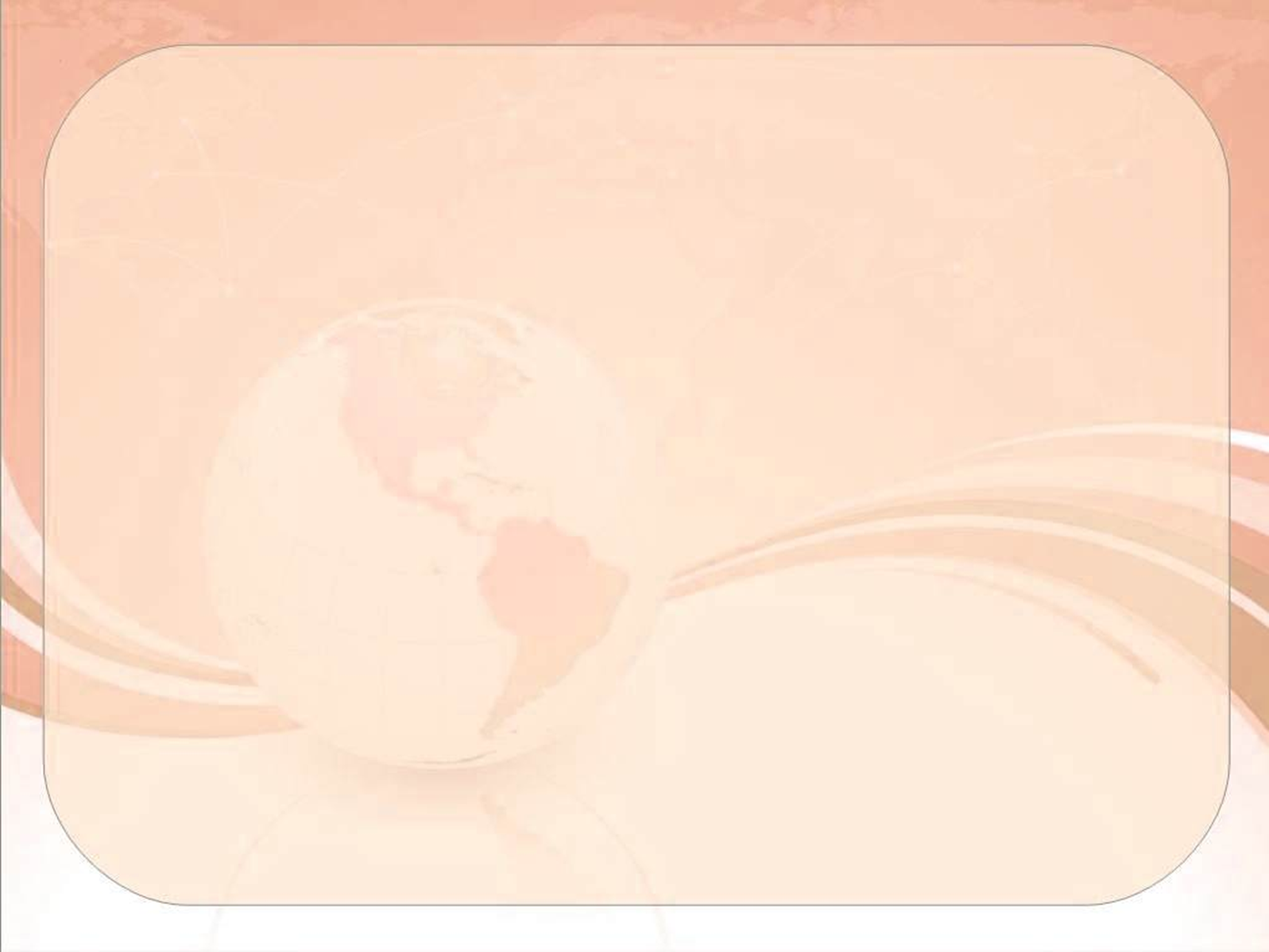 Звез…ный

 Влас…ный

 Опас…ный

 Счас…ливый
возглас

поворот

вечер

случай
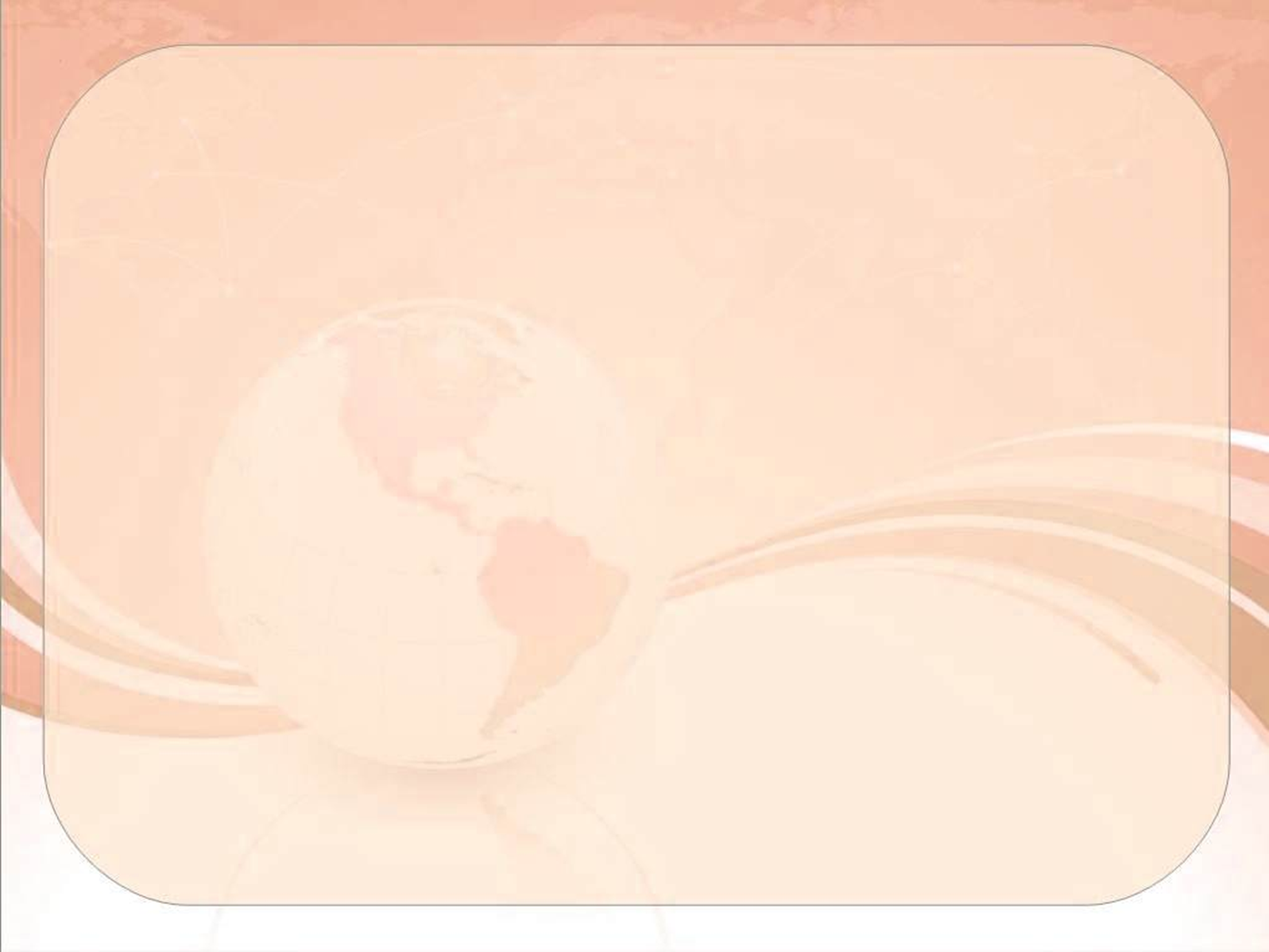 Вкус…ный

Радос…ный

Чудес…ный

Поз…ний
стул

пирог

вечер

ребёнок
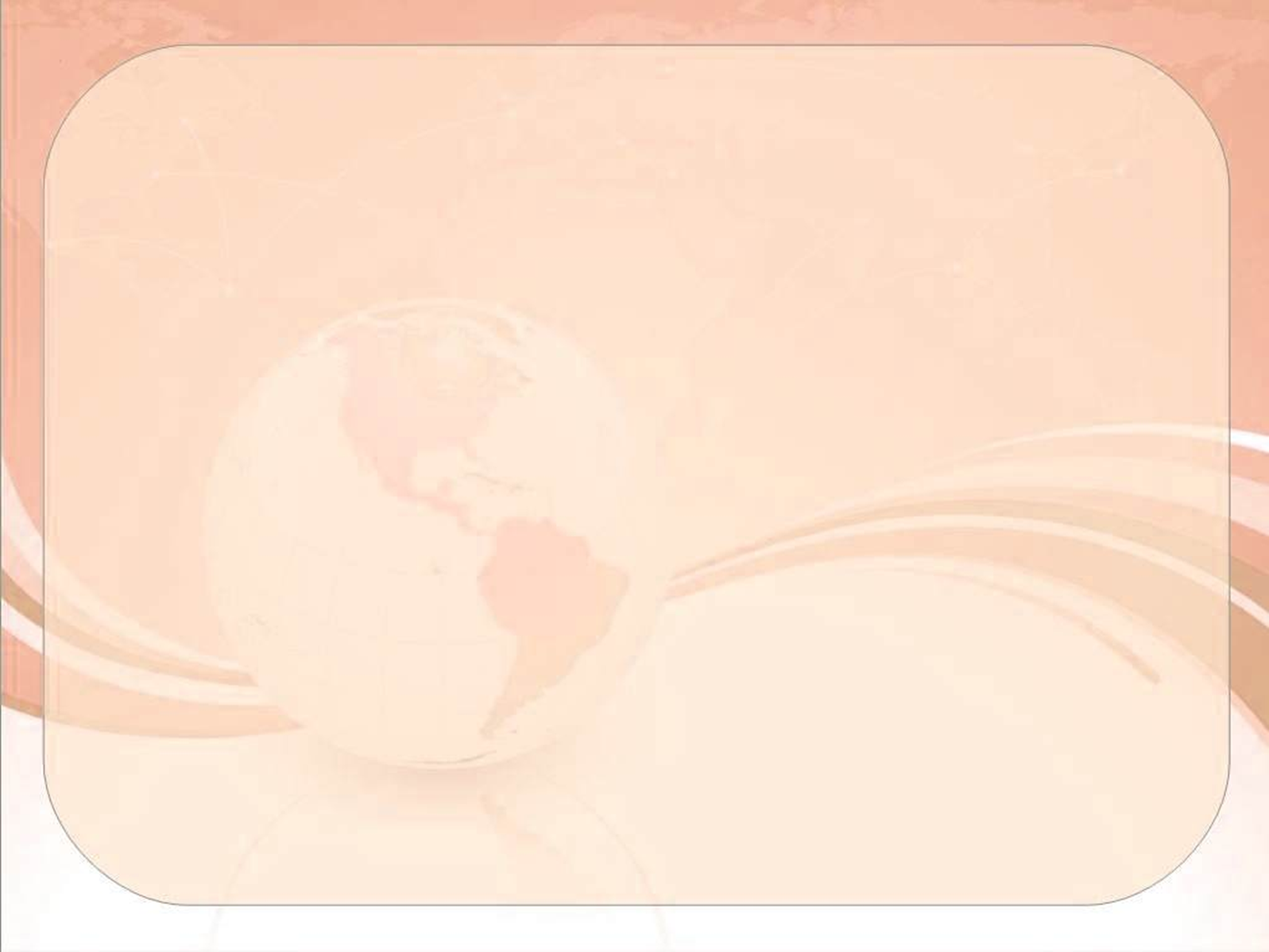 Упражнение 3
От данных имён существительных образуйте однокоренные имена прилагательные с непроизносимой или парной по глухости-звонкости согласной 
в корне слова.
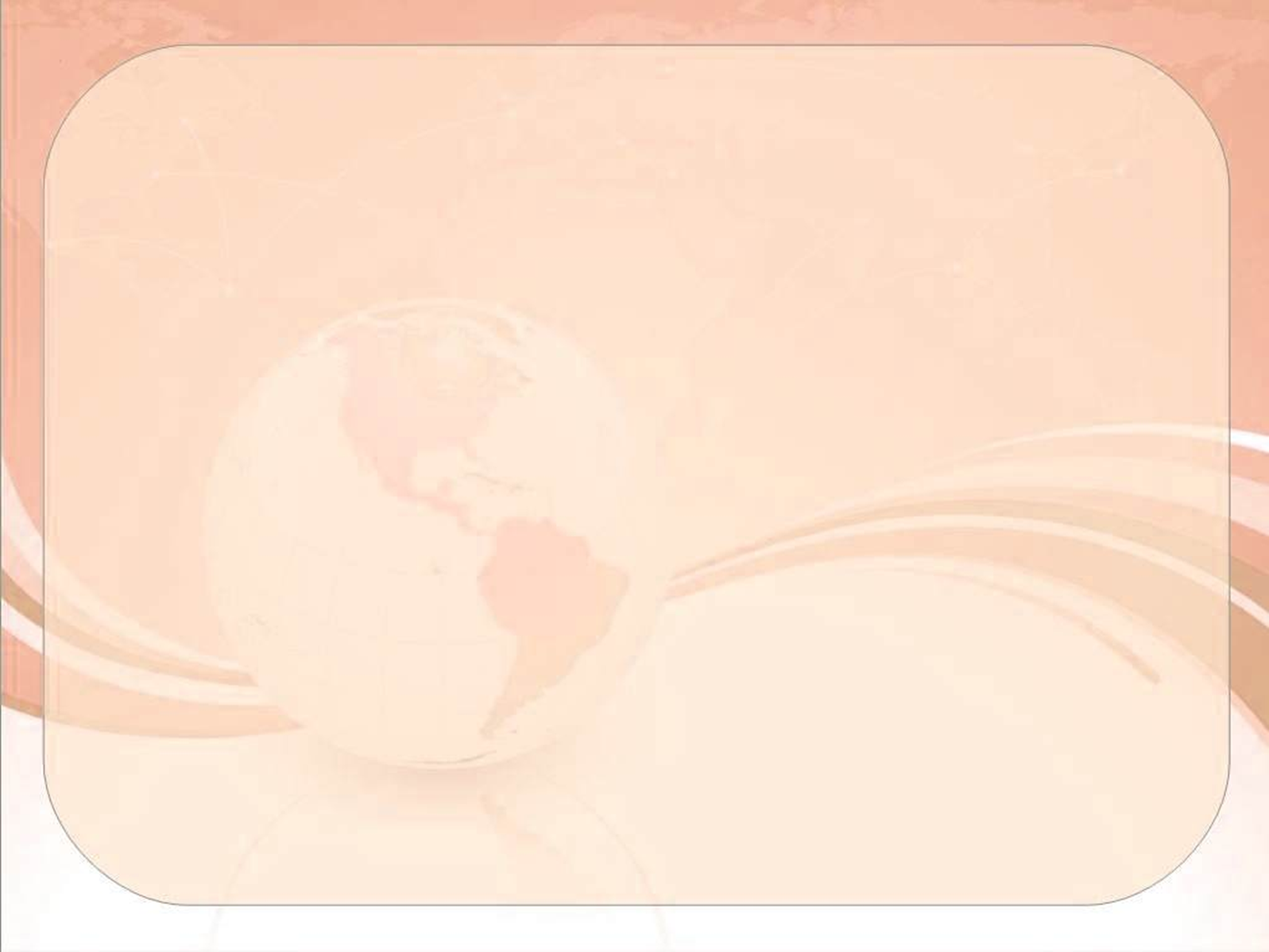 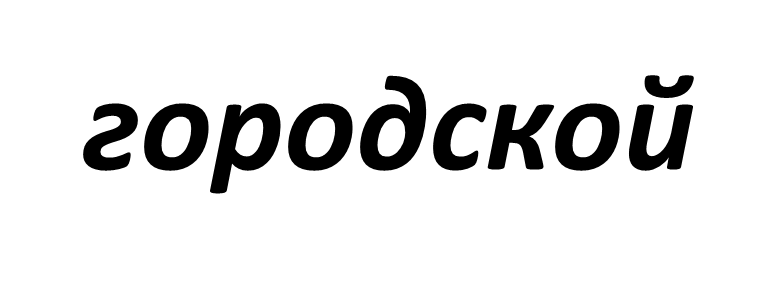 город         –дети          – 
ярость      –грусть      –ненастье –
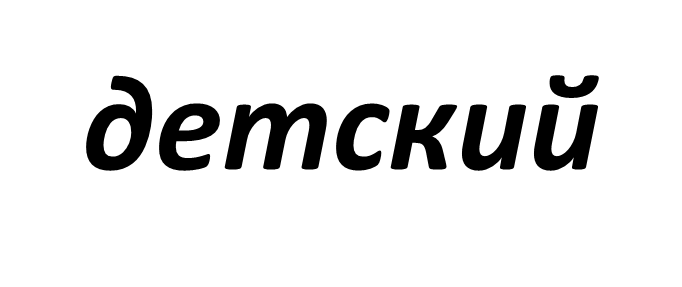 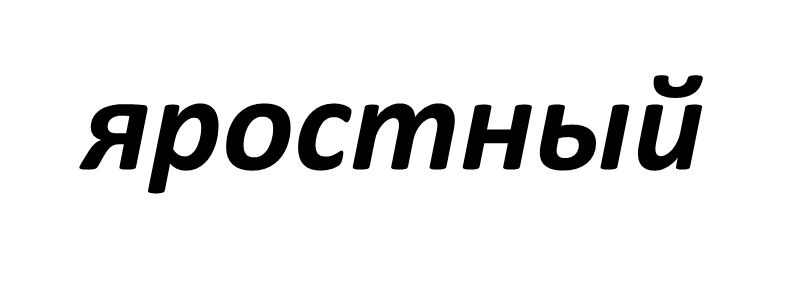 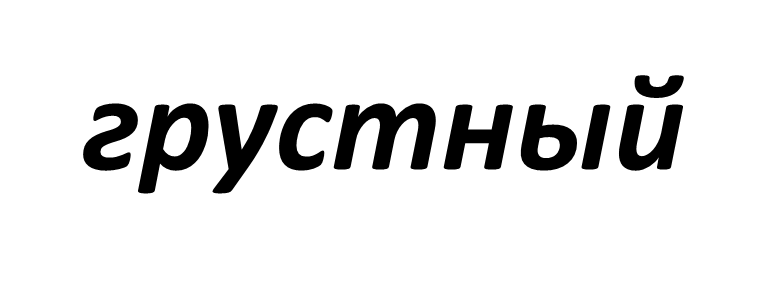 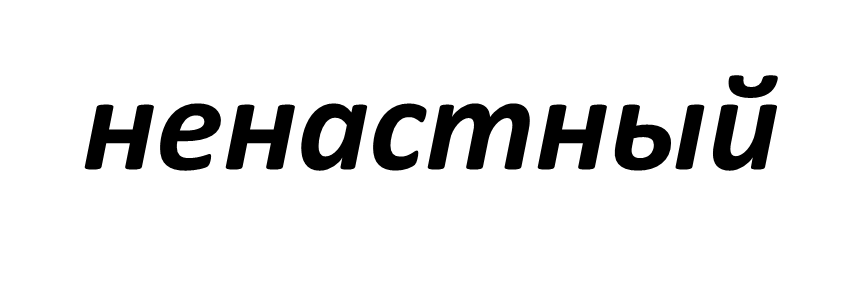 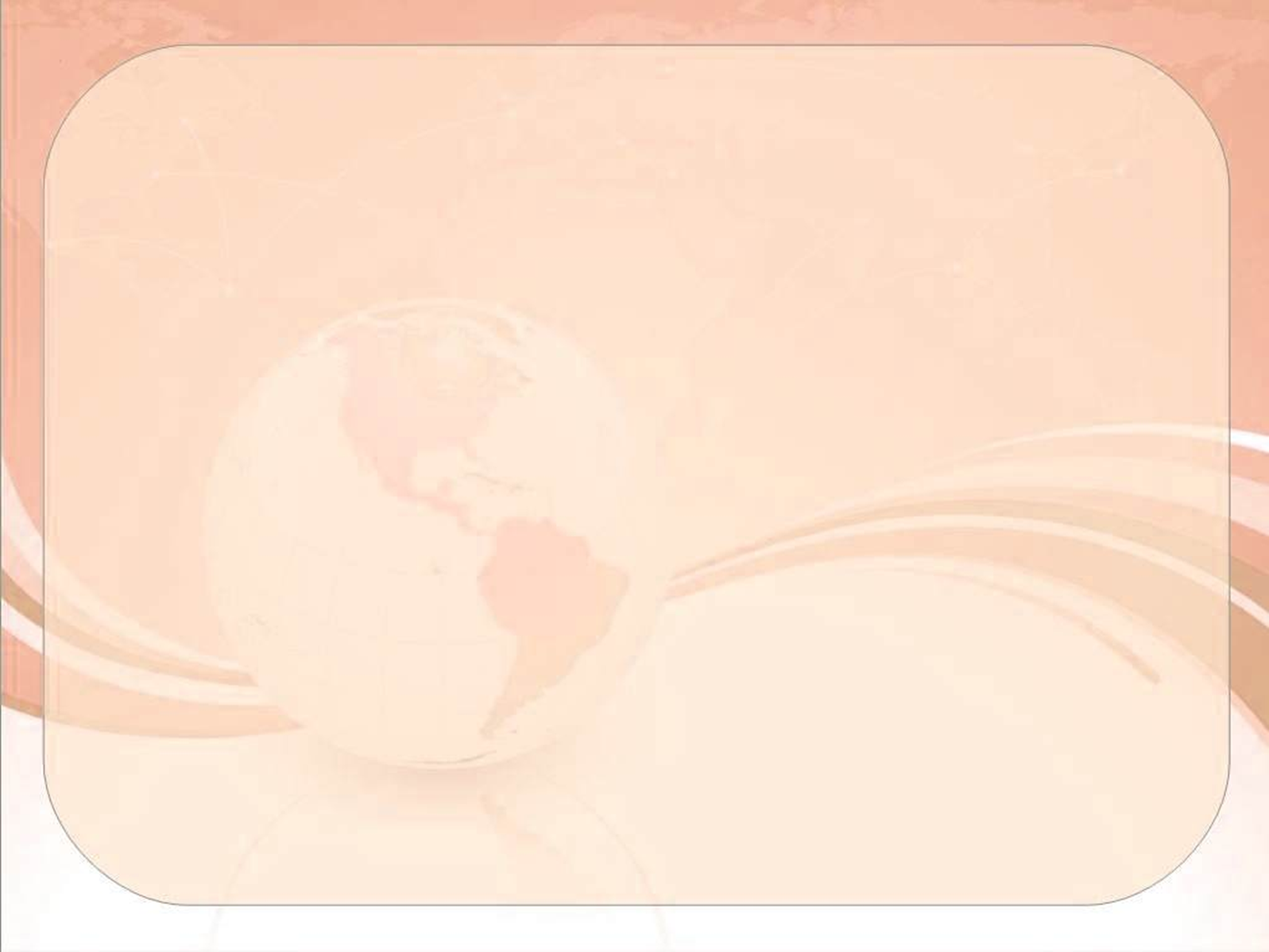 несчастье – 
капуста     – 
уста            –  
честь          – 
лесть          –
несчастный
капустный
устный
честный
лестный
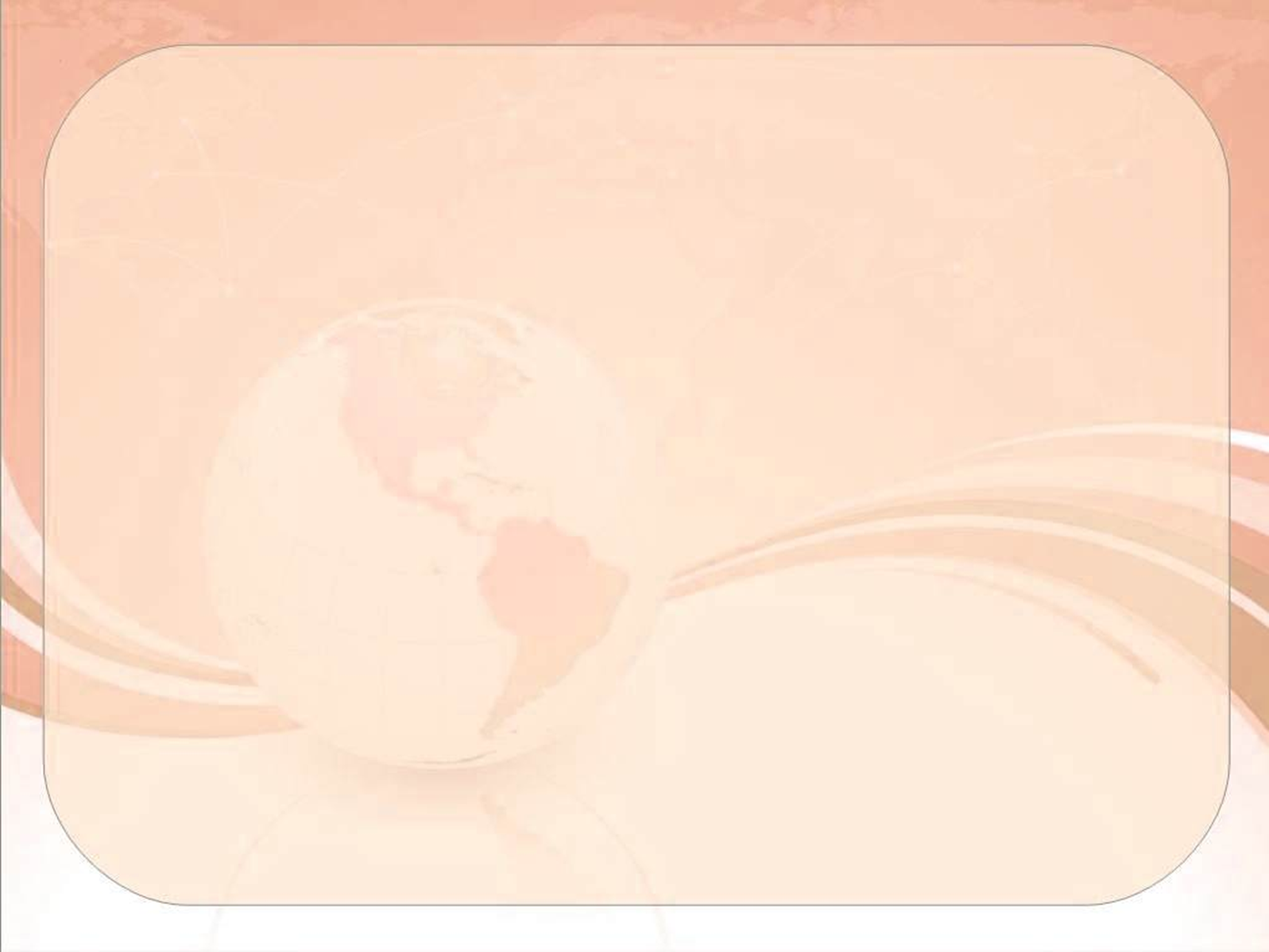 Упражнение 4
Вставьте пропущенные буквы , подберите проверочное слово.
Самостоятельная работа
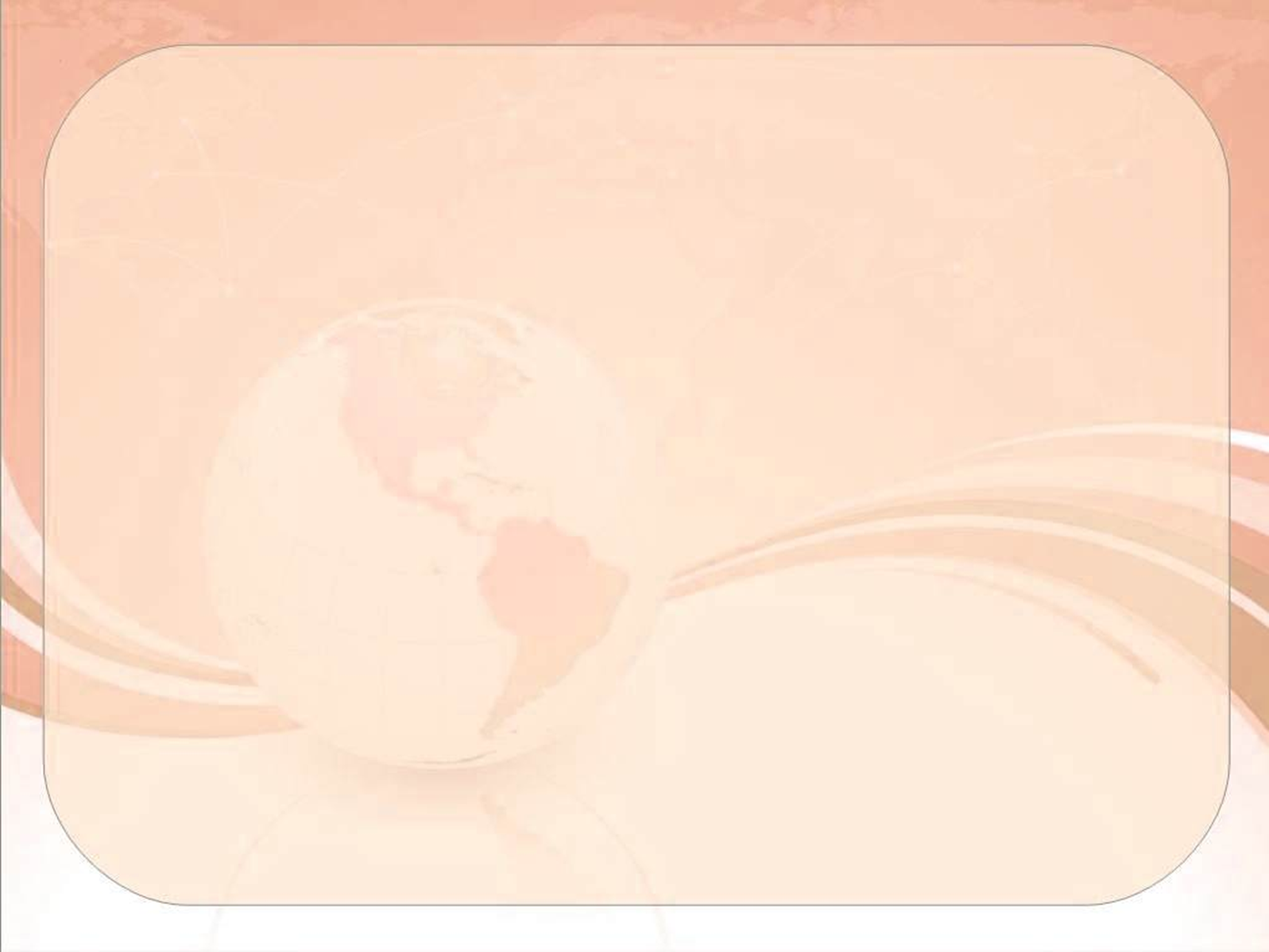 Лес…ница
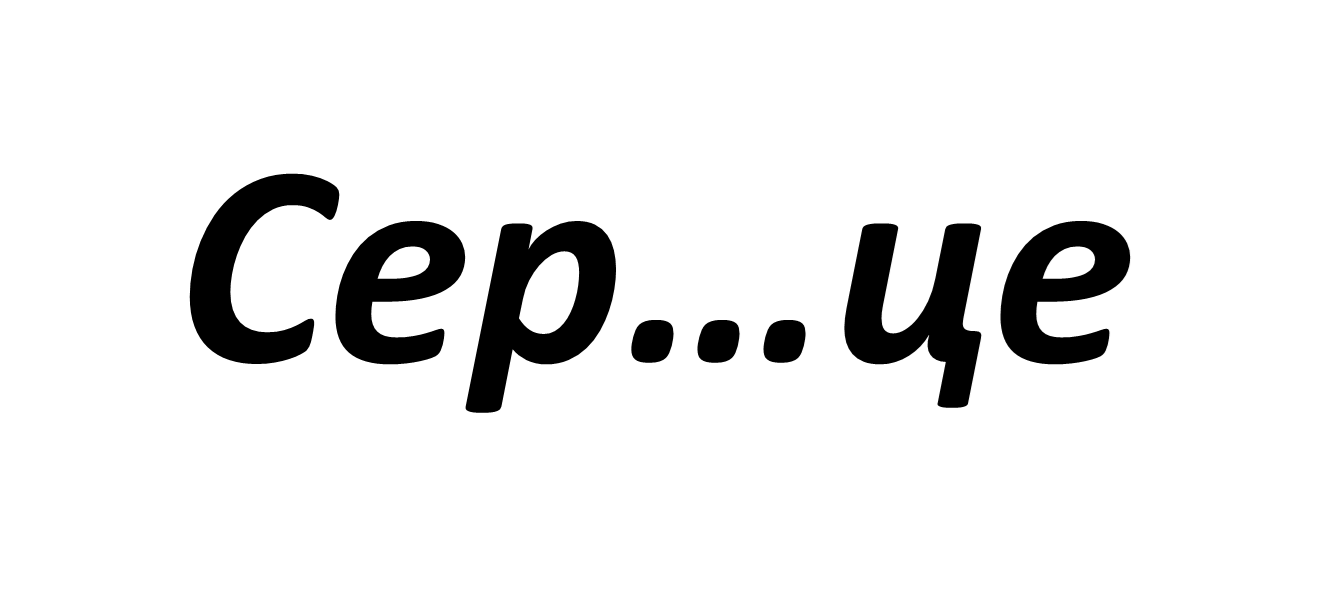 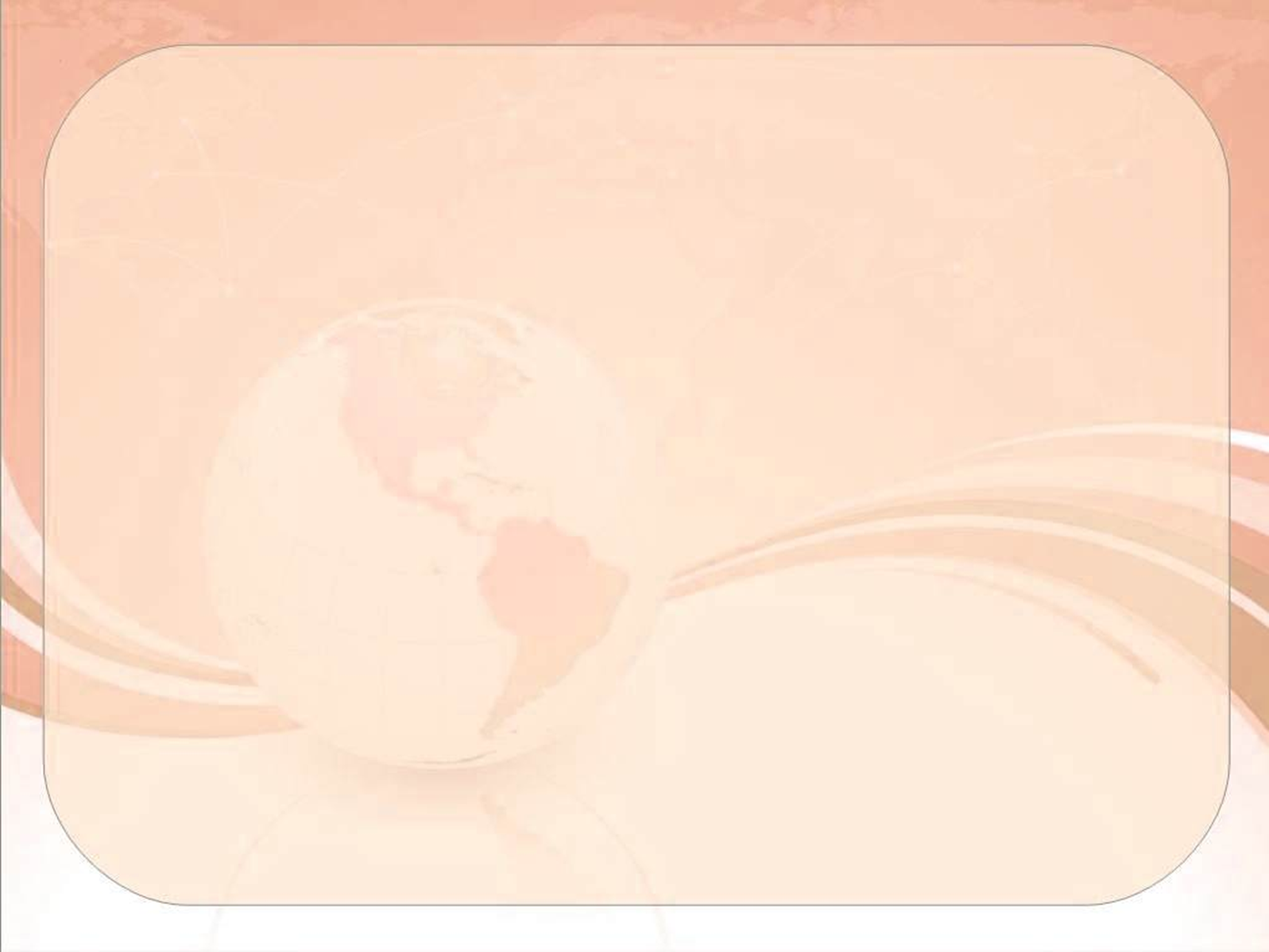 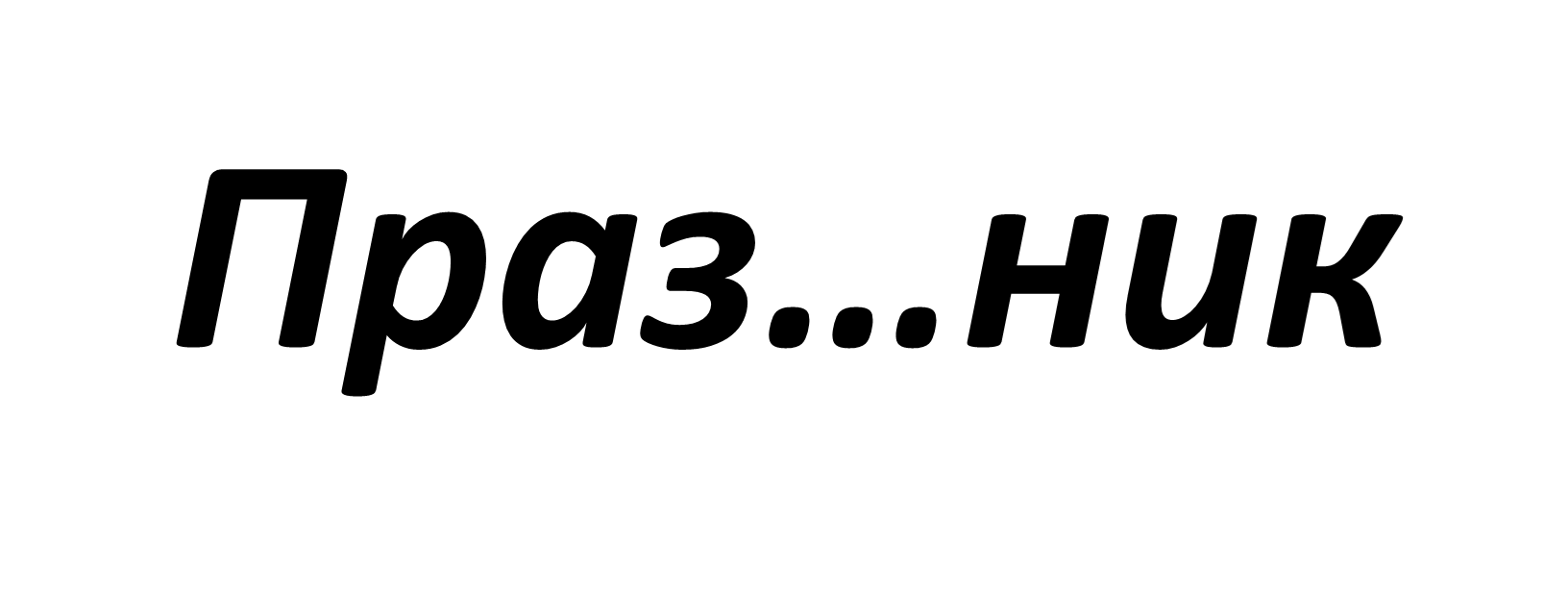 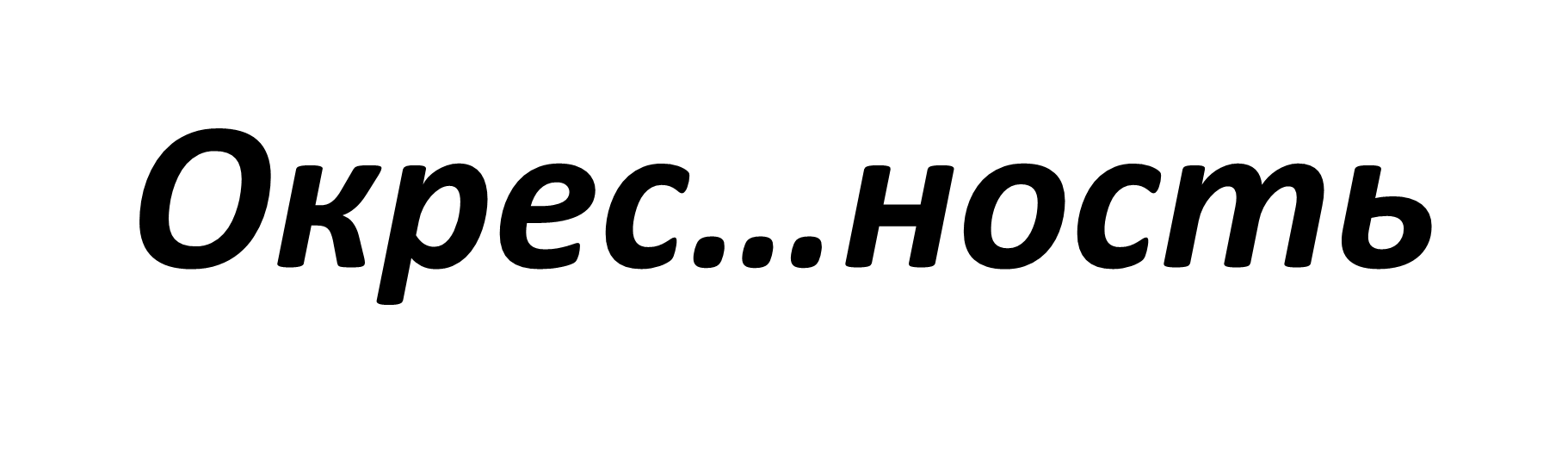 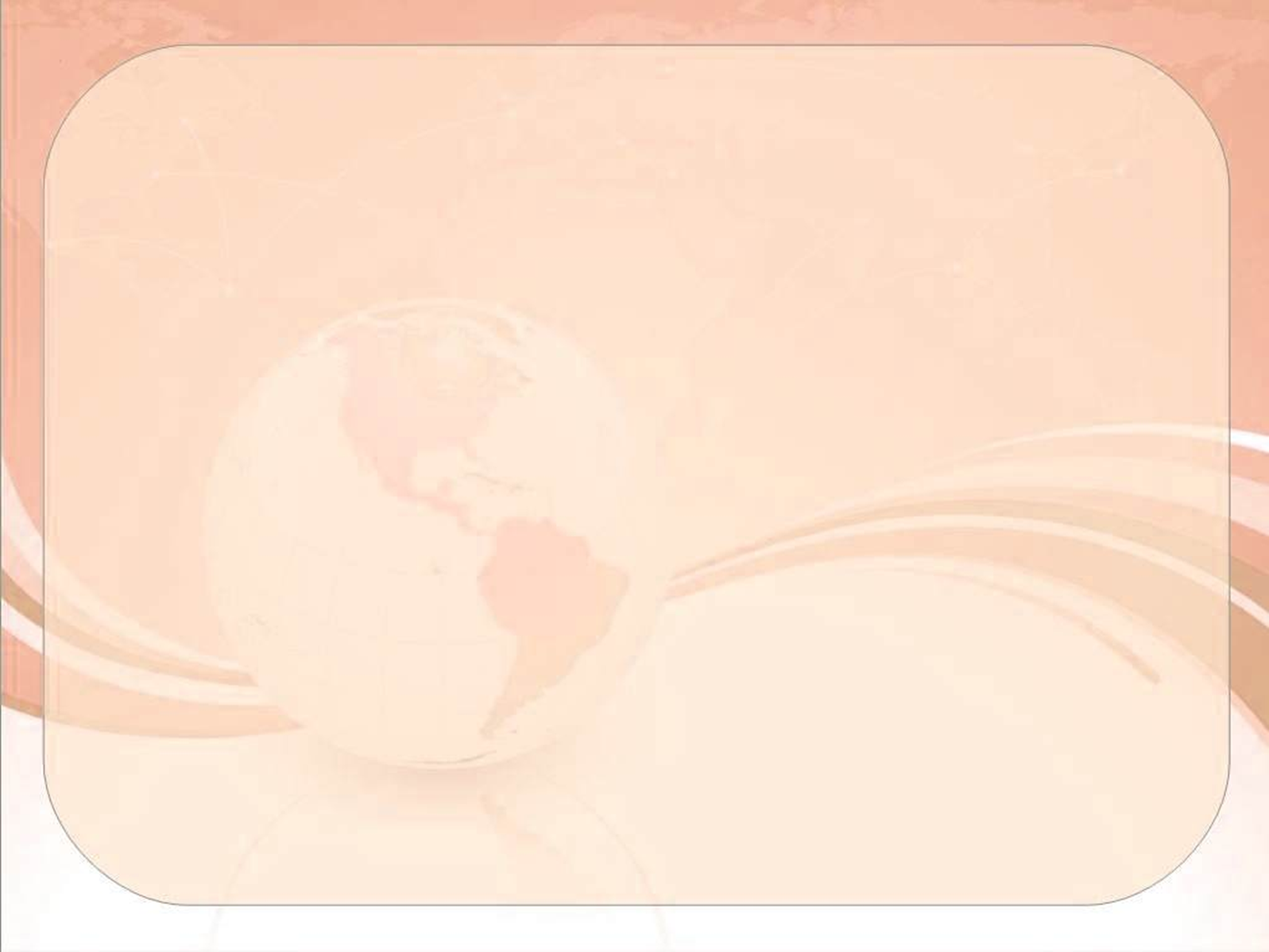 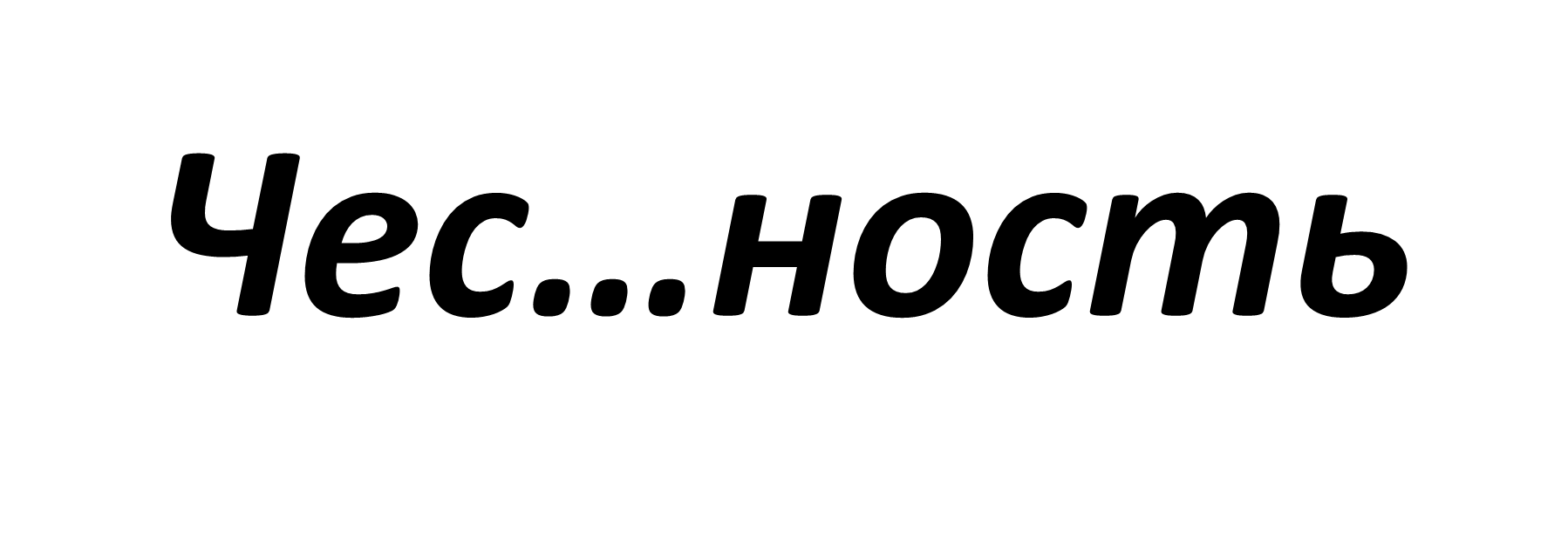 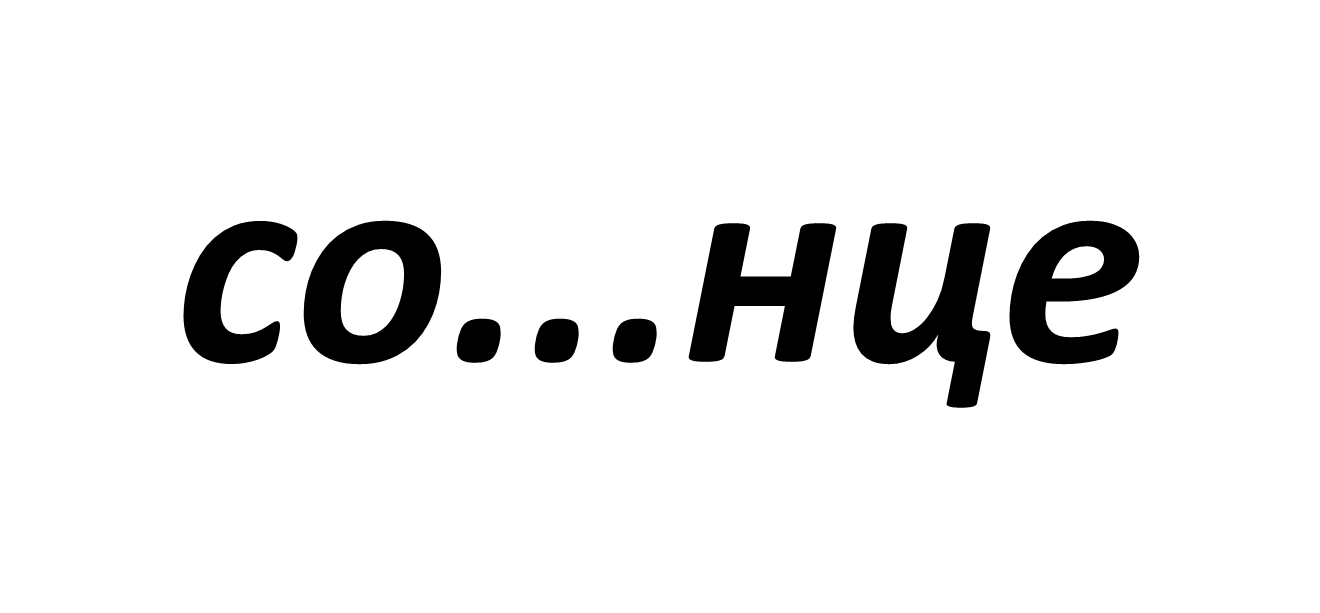 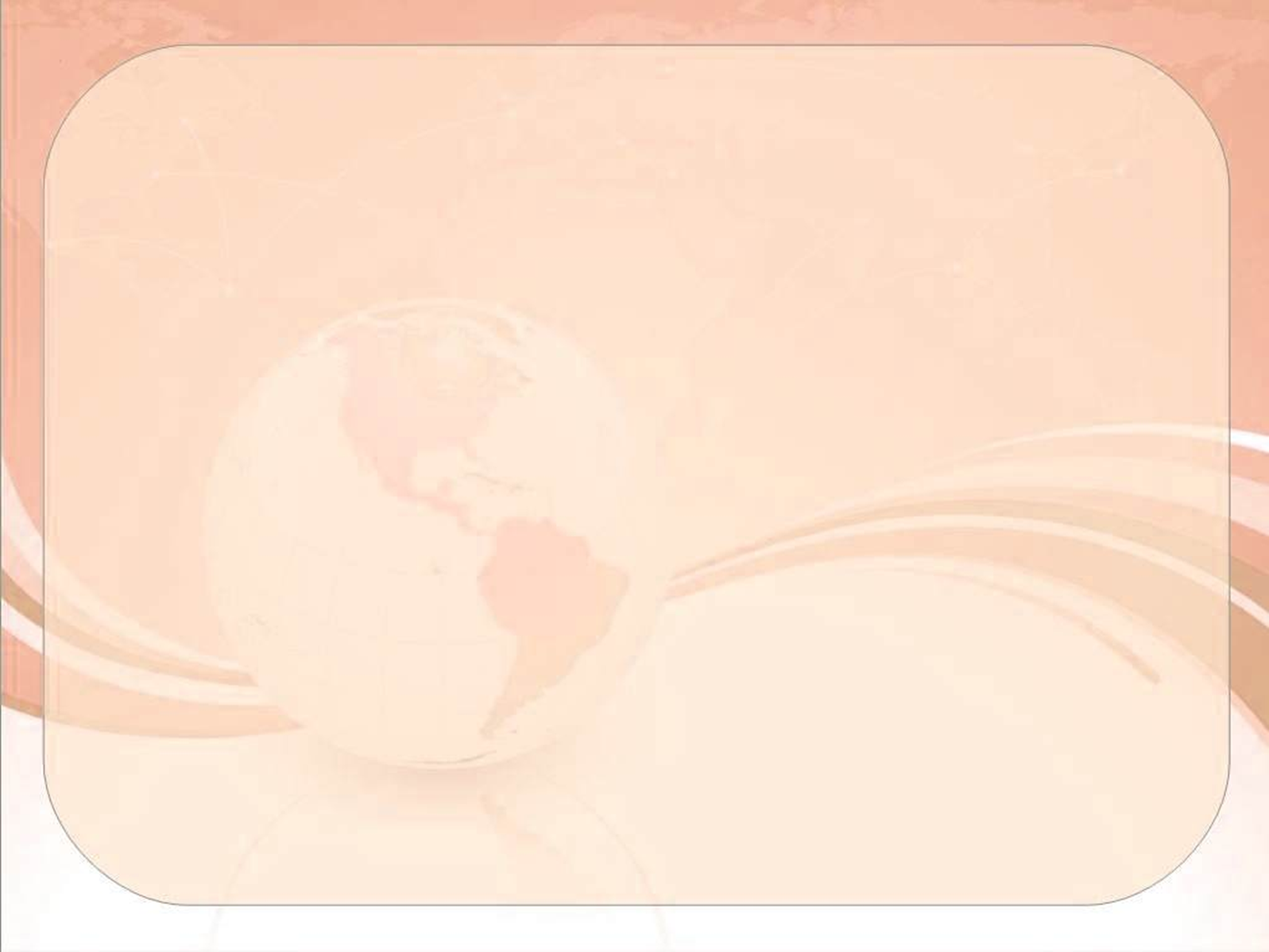 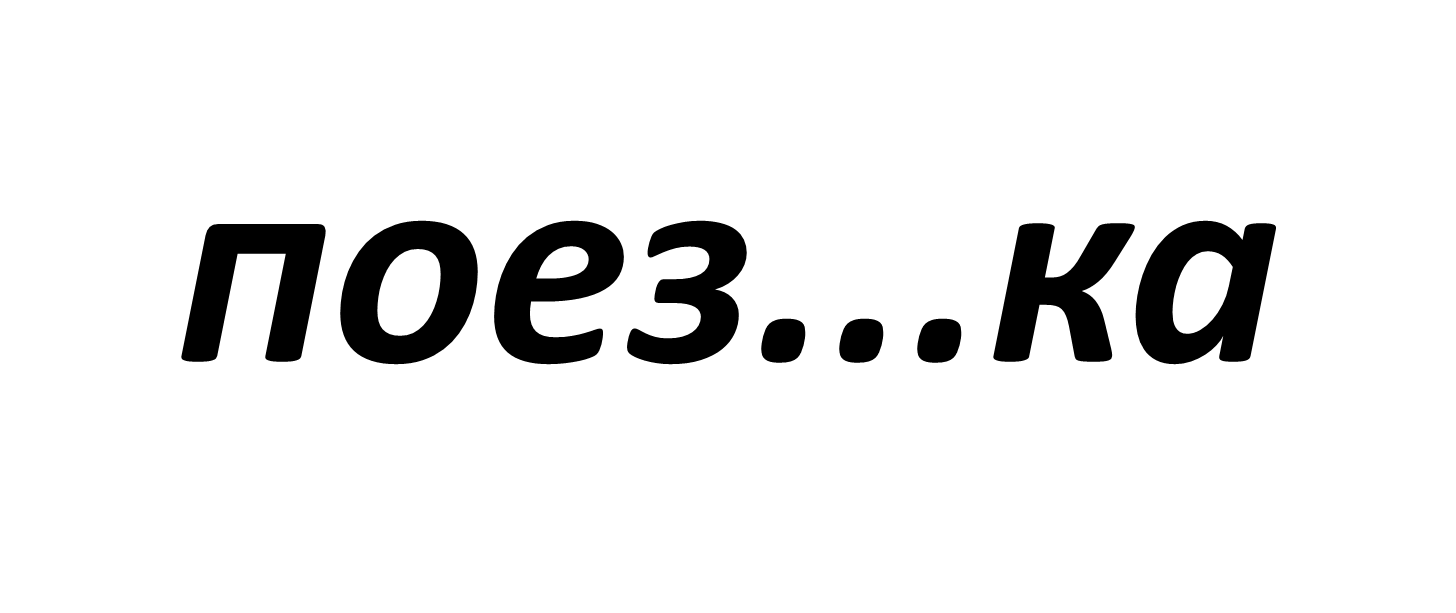 мес...ность
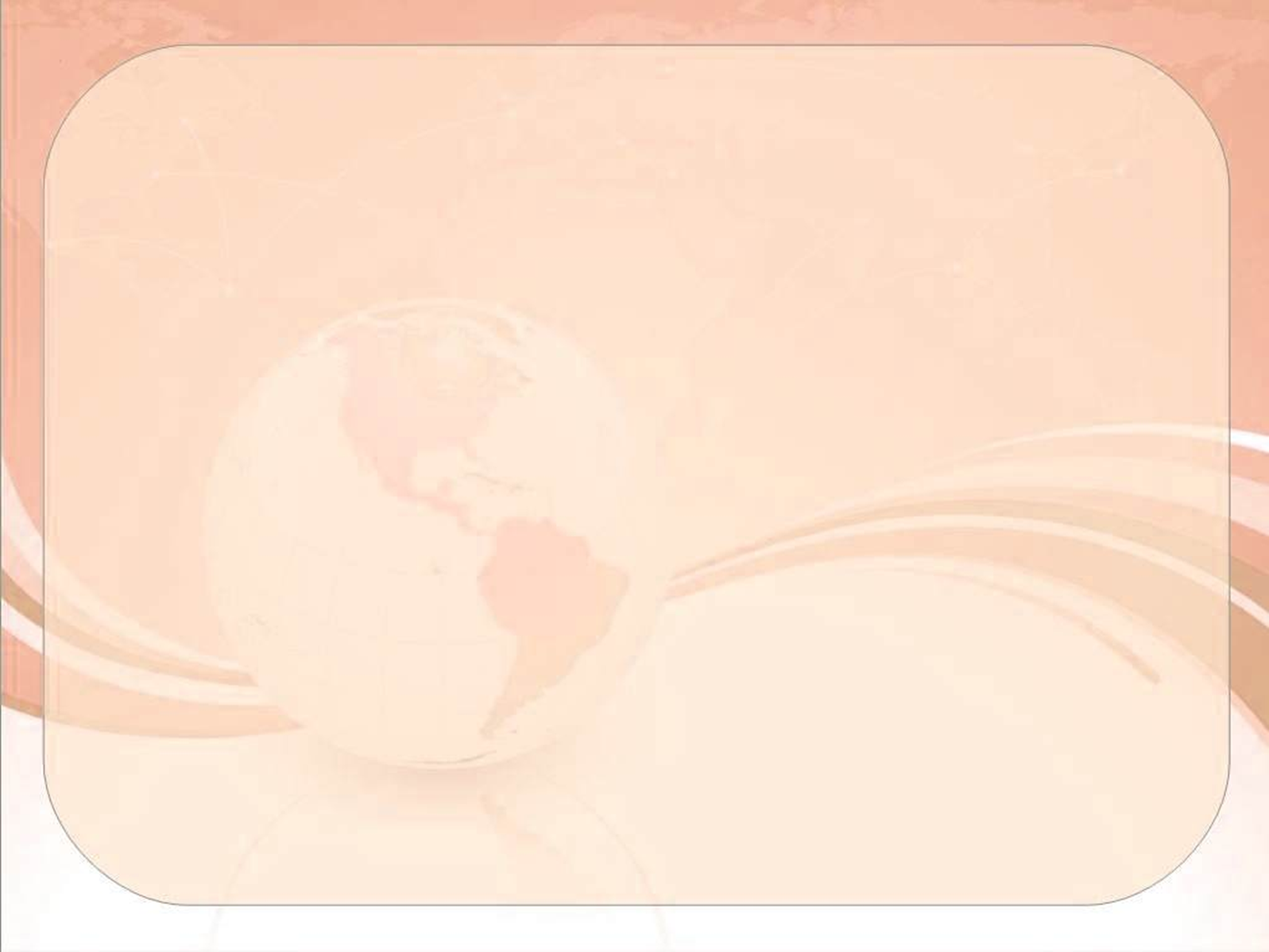 чу...ство
извес...ность
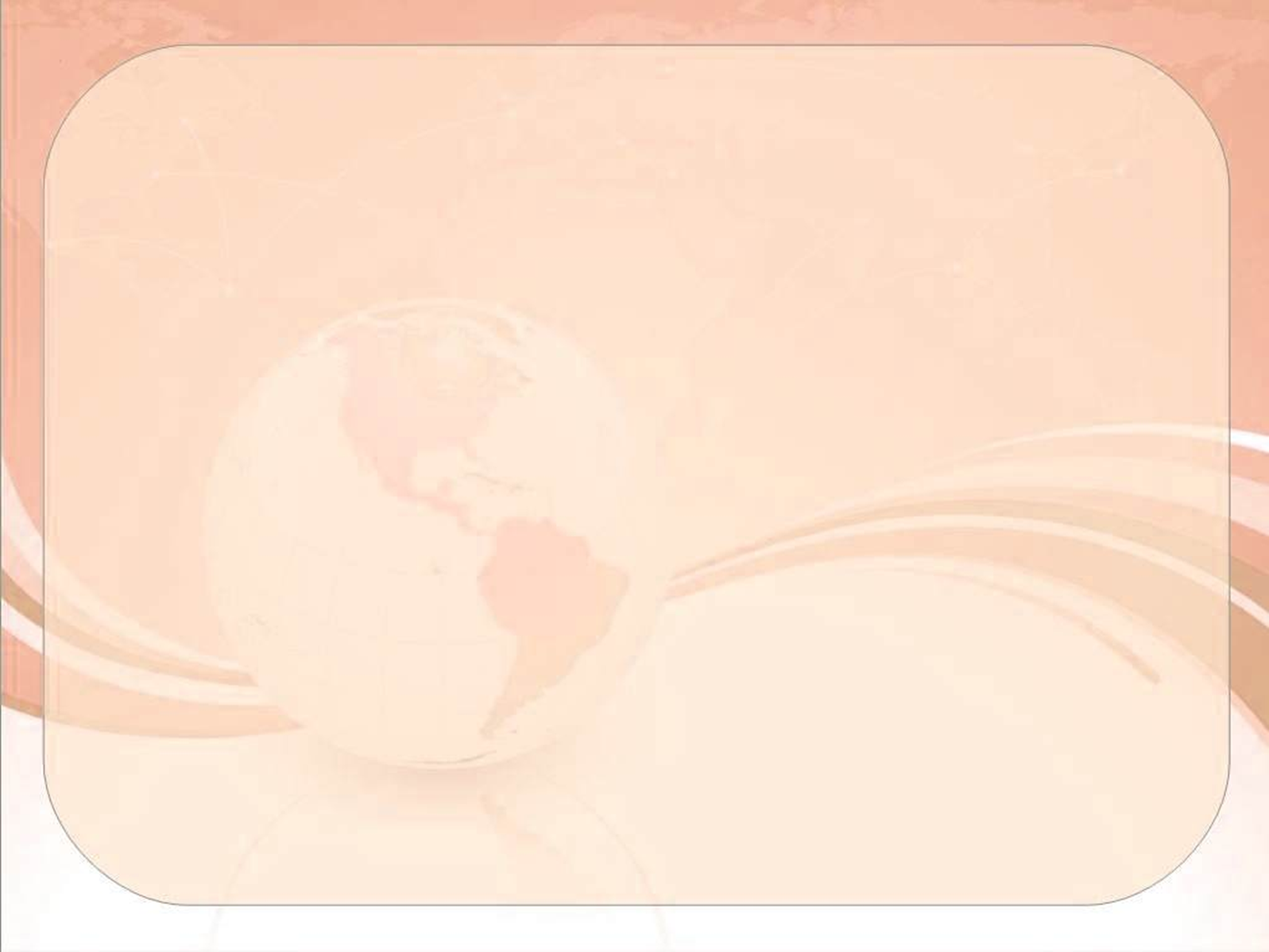 капус...ник
де...ство